Широкая Масленица
Выполнил: Ведерникова Наталья Васильевна,
инструктор по физической культуре МБДОУ№ 28
Цели и задачи
Цели:
Формирование у детей представления о традиционном русском празднике Масленица
 Приобщение детей к народным традициям посредством народного творчества, народных игр и праздников.
Задачи:
Обогащать знания детей  о русских традициях проводов зимы.
Воспитывать любовь и уважение к русским народным традициям.
Объединять детей в совместной деятельности, предоставлять им возможность для самовыражения.
Развивать у детей смекалку, выносливость, двигательные навыки.
Пропагандировать здоровый образ жизни.
ОбоОборудование
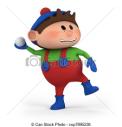 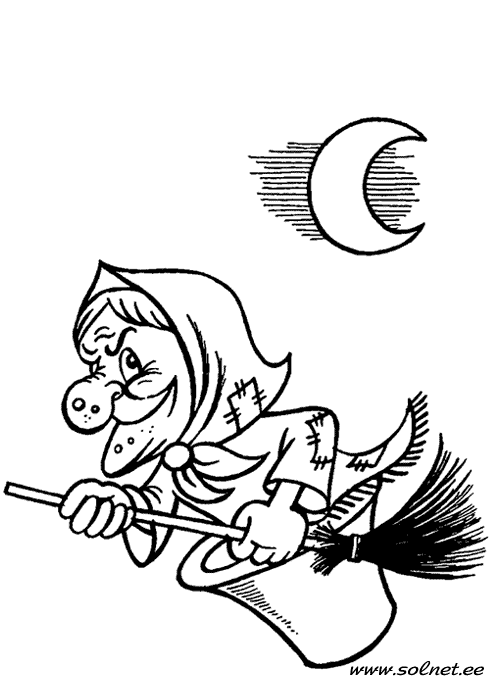 Мешки для прыжков
Метёлки
Платочек
Корзины для метания
Масленица
Канат
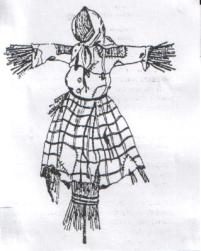 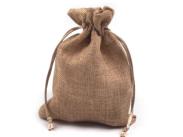 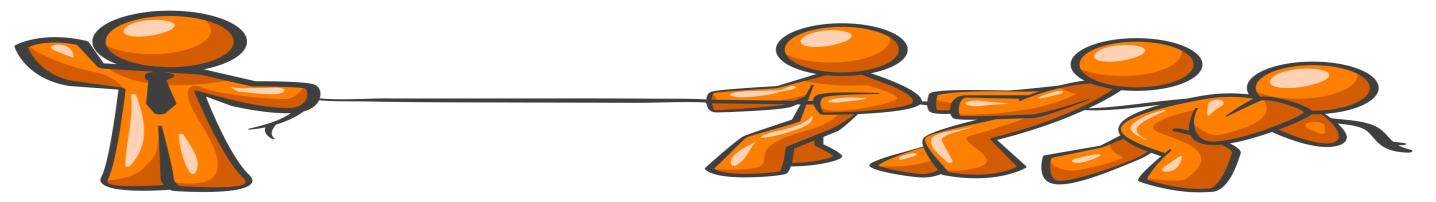 Подходи, честной народ,Становись в хоровод!
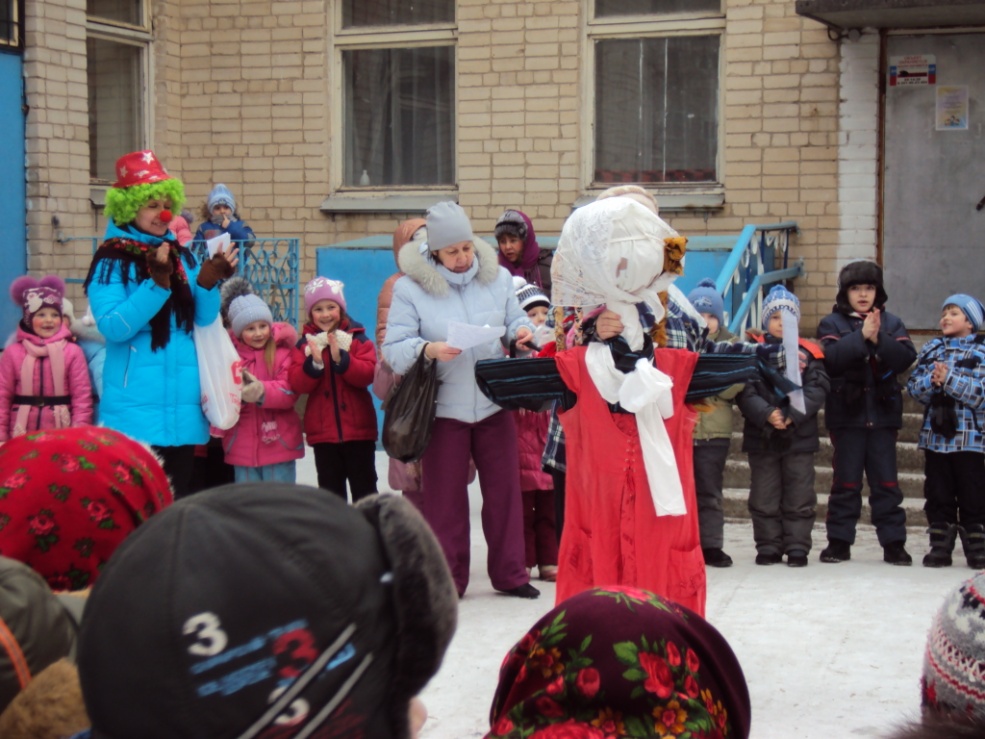 Игры интересныеСамые чудесные
Сложно пробежать без ног,Ноги спрятаны в мешок
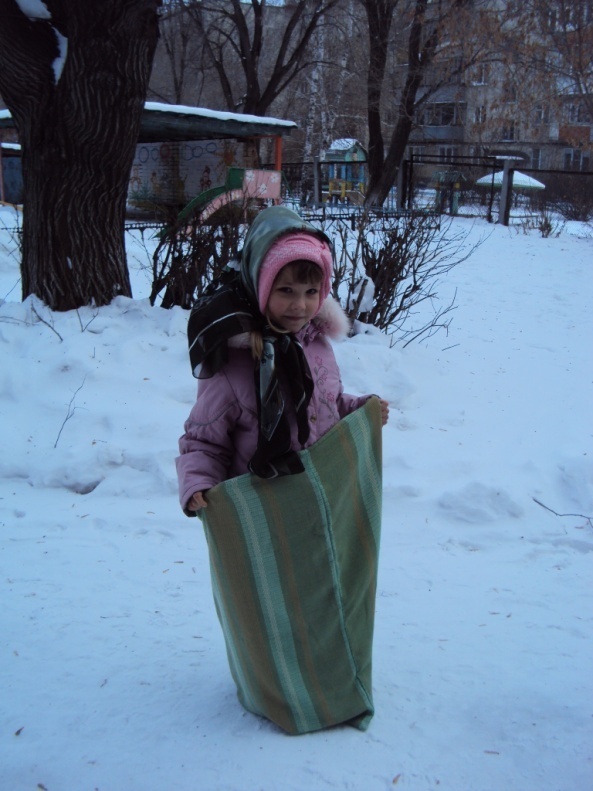 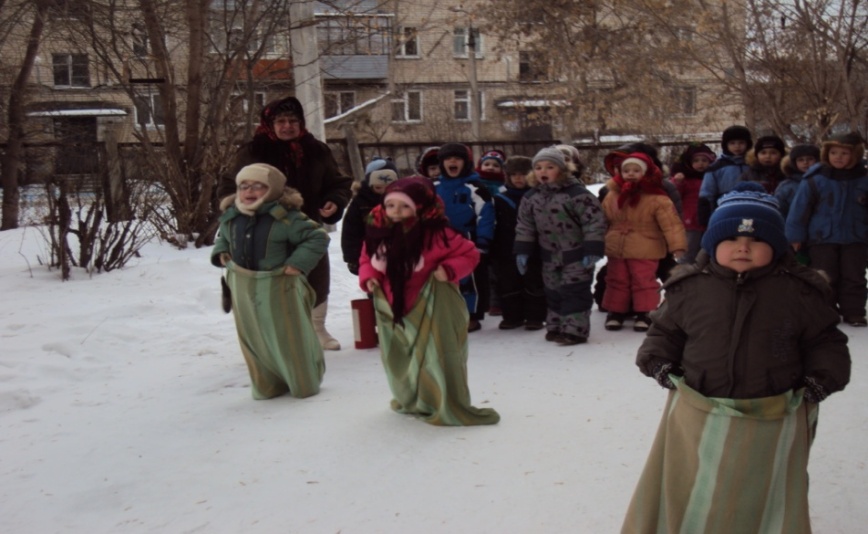 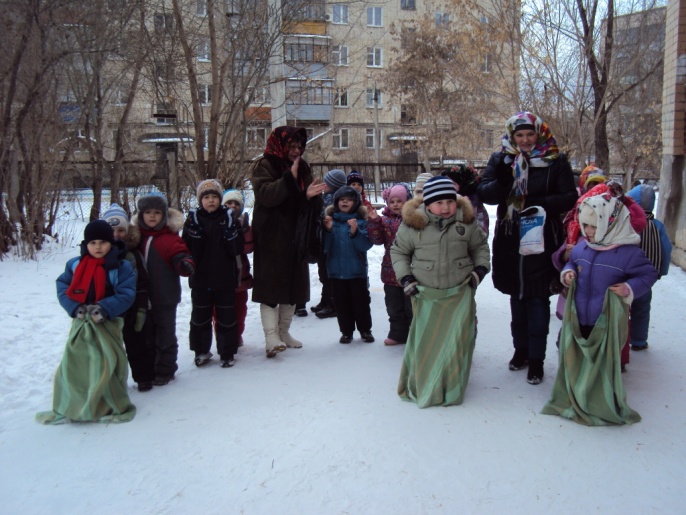 А у Масленицы герой один-Круглый и вкусный, а зовут его?
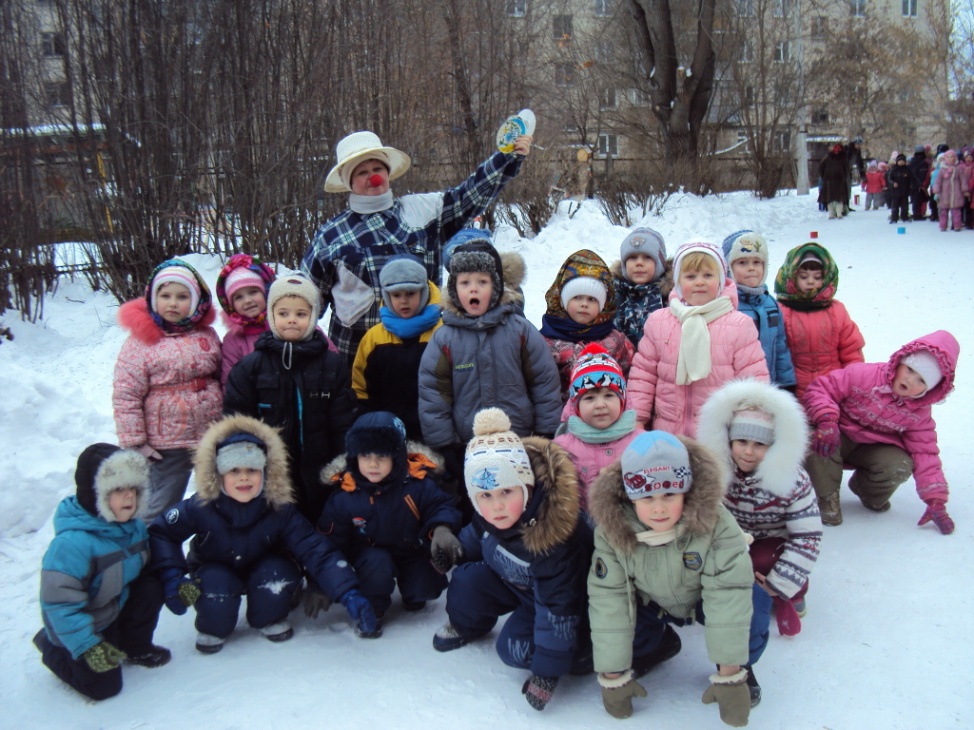 Я весёлый Снеговик,К играм с детства я привык.
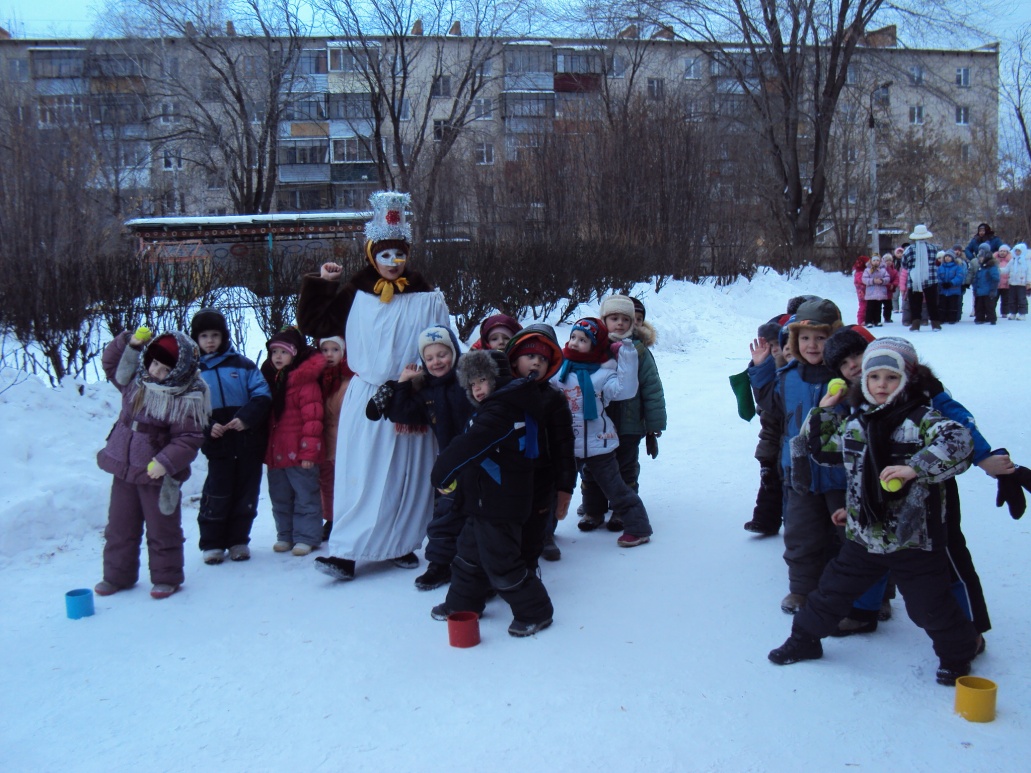 Я Баба-Яга, костяная нога!Где мёд-река, где кисель берега,Там живу я! Ага!
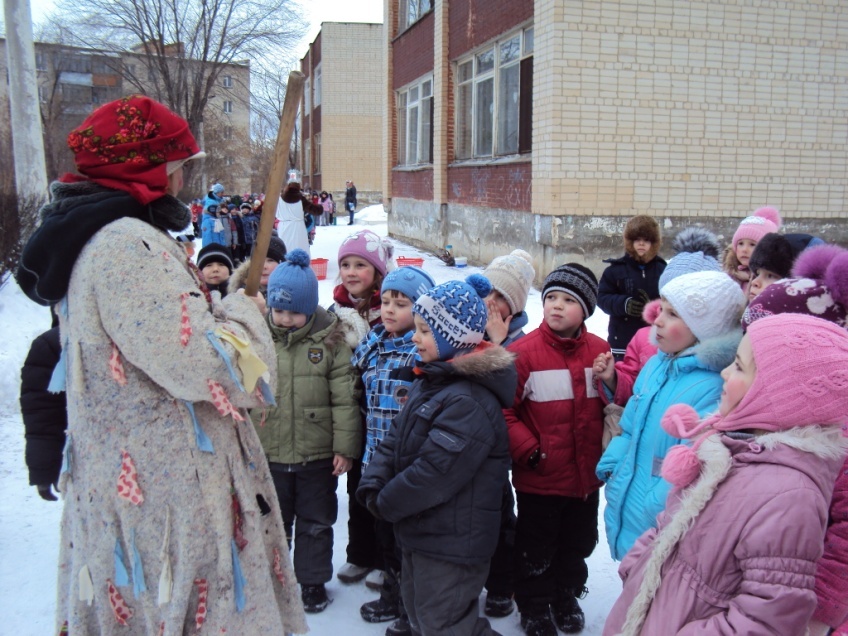 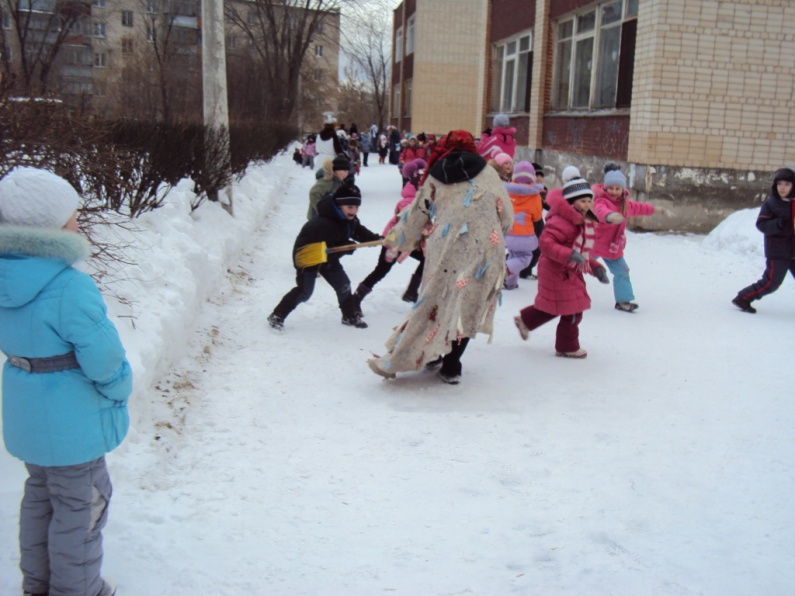 Погостила Зима у нас,До свиданья, в добрый час!
Теперь новая забава,Всем силачам почёт и слава!
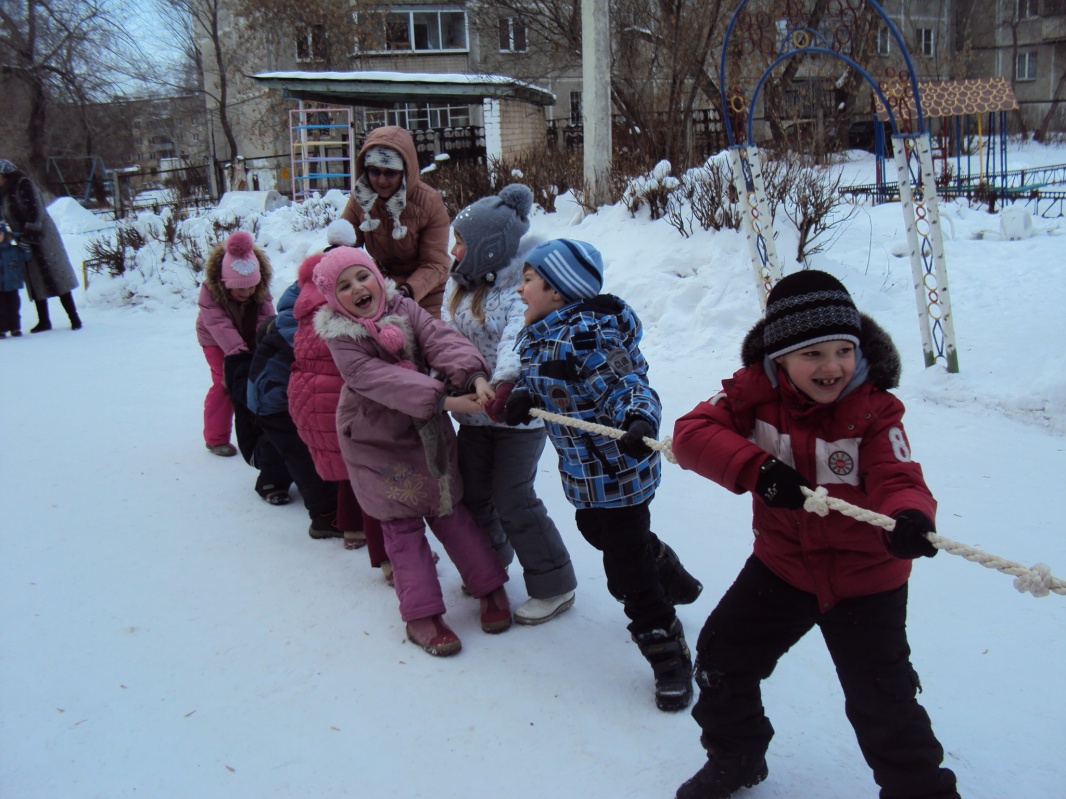 Гори, гори ясно,Чтобы не погасло!
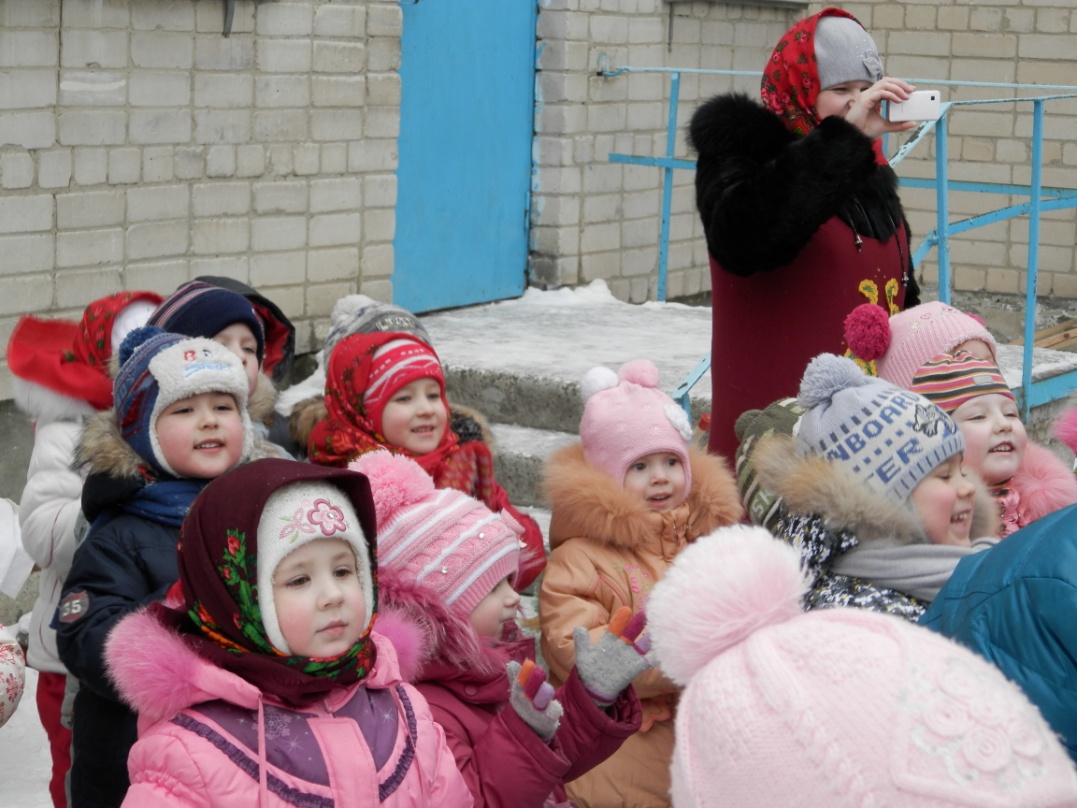 Ты, прости, прощай, наша Масленица!
Спасибо за внимание!
До новых встреч.